Животные ― обитатели суши
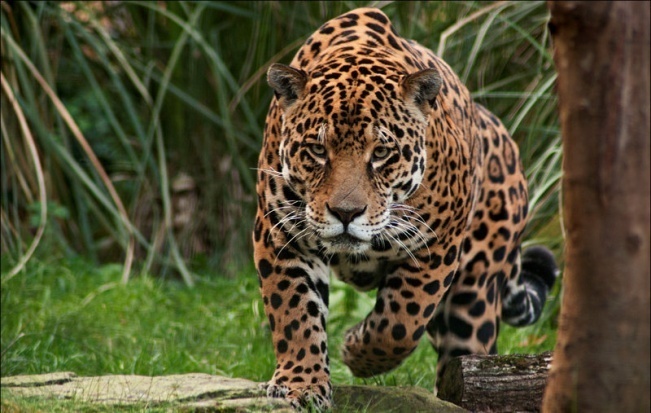 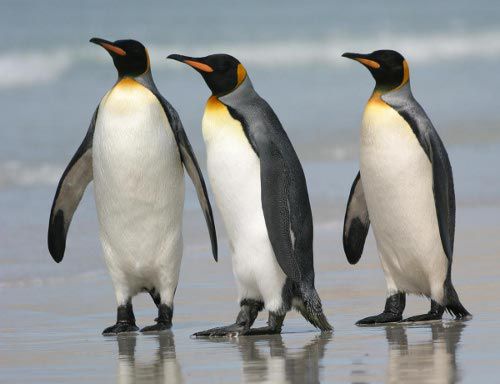 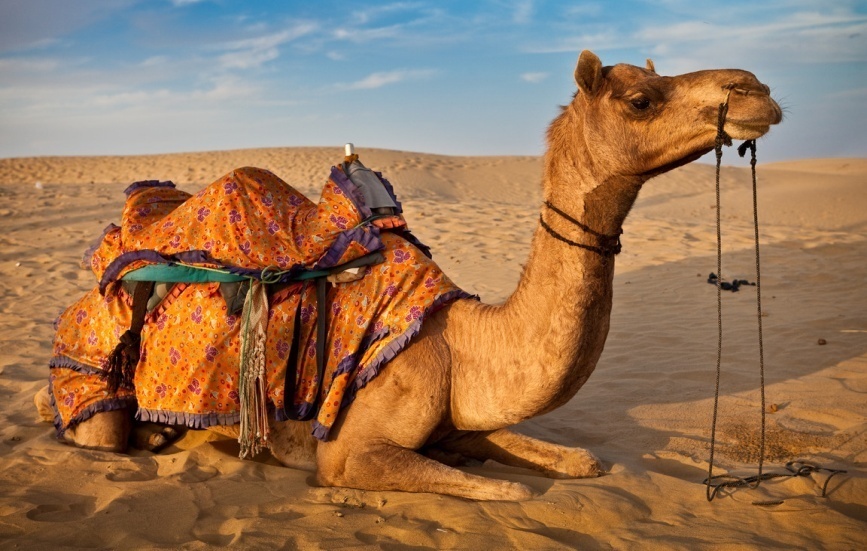 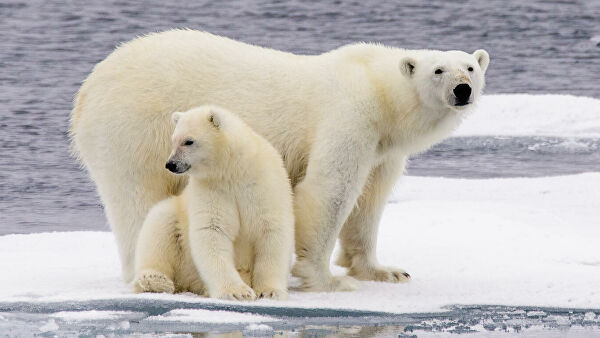 Белый медведь
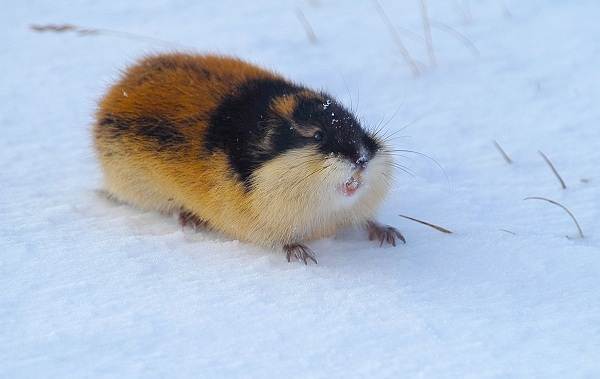 Лемминг
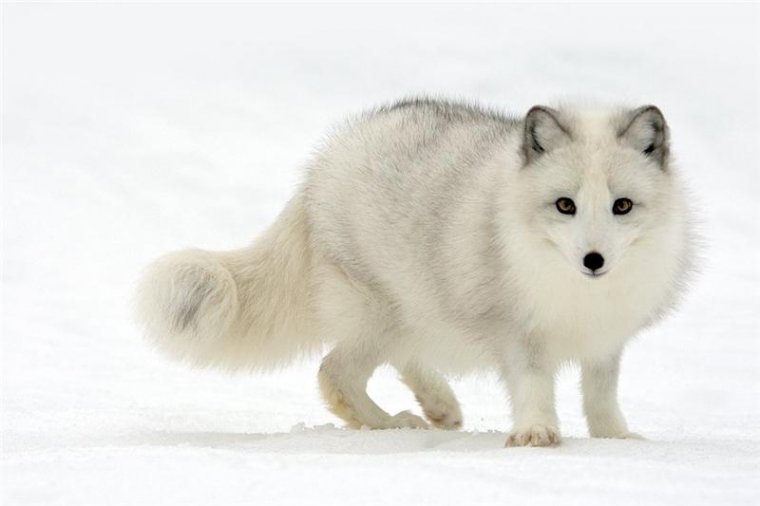 Песец
Прочитайте информацию 
о животных ледяных пустынь
в учебнике на с. 92–93. 

Обратите внимание на приспособления,
которые помогают этим животным
выжить в холодном климате.
Животные ледяных пустынь
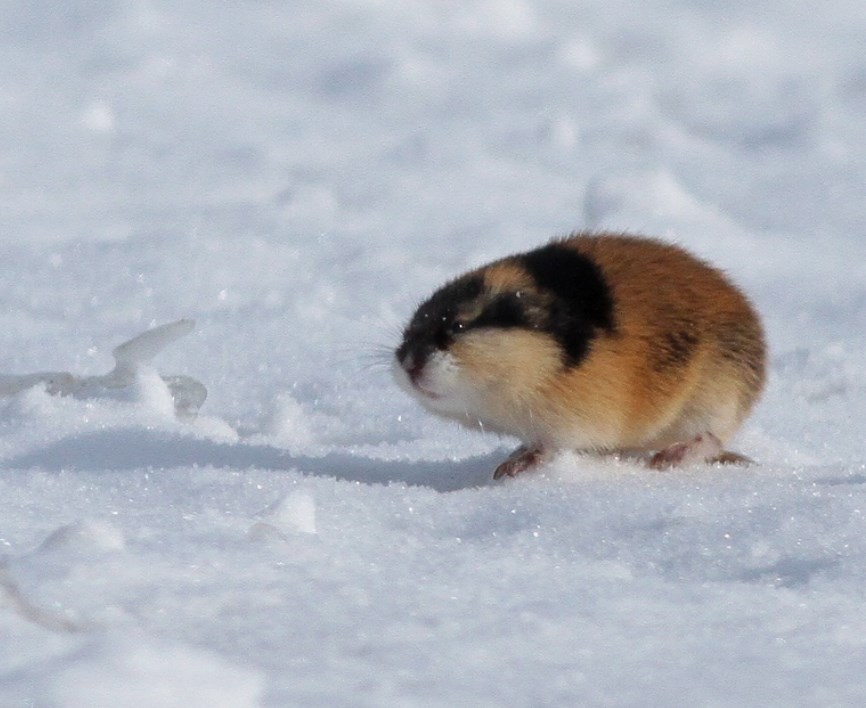 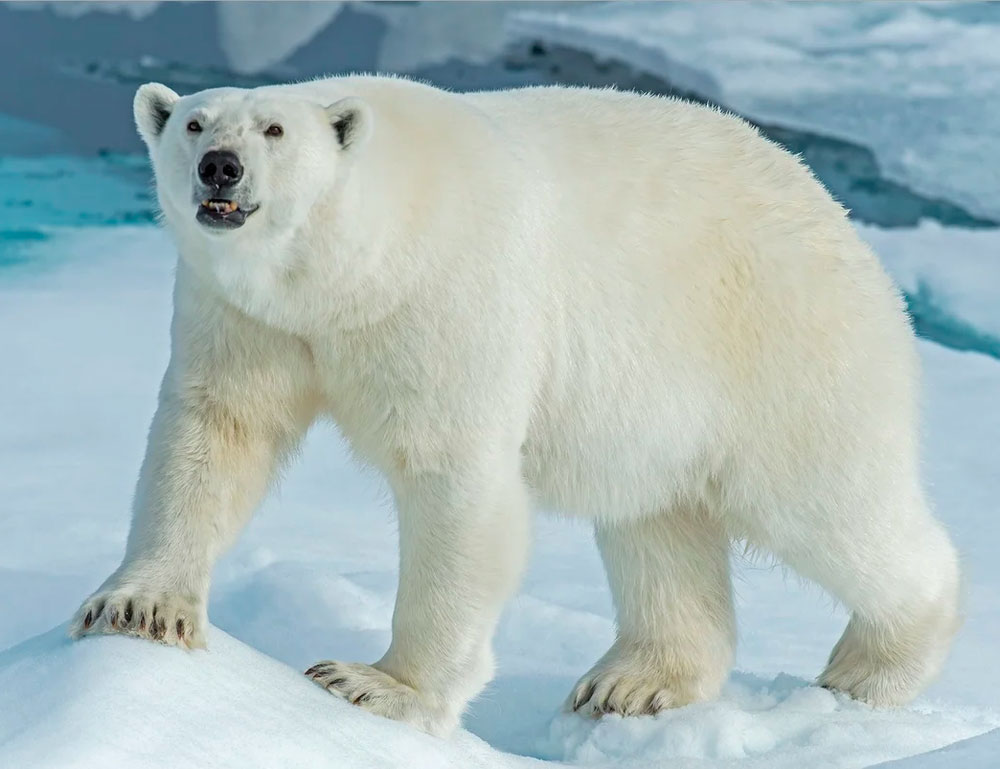 Белый медведь
Лемминг
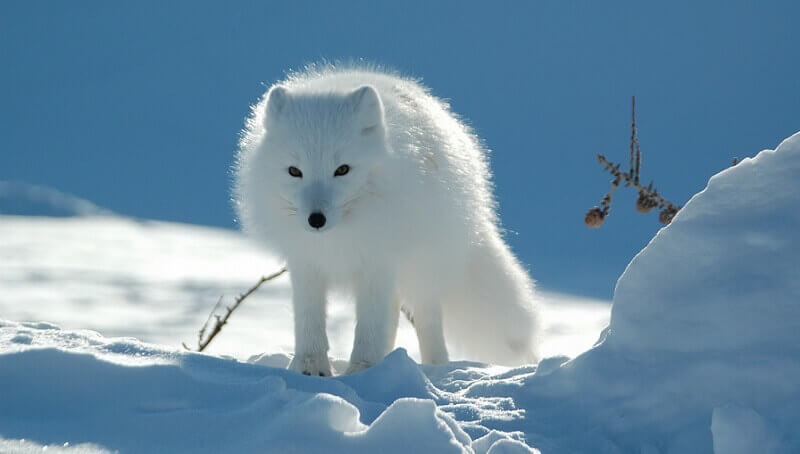 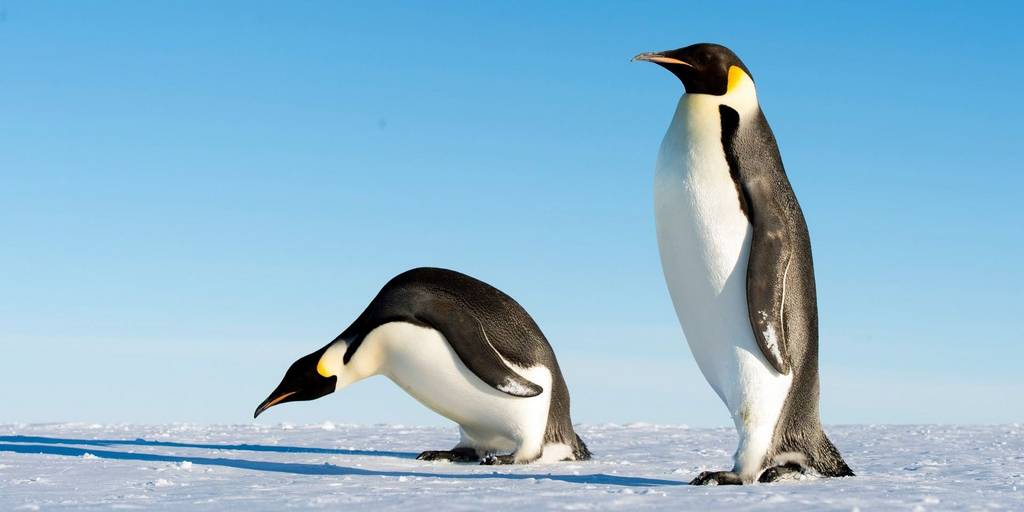 Песец
Императорский пингвин
Заселите животных ― обитателей
ледяных пустынь в их природную зону.
Почему белые медведи не охотятся на императорских пингвинов?
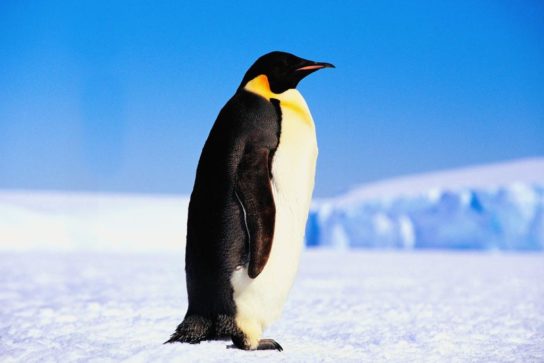 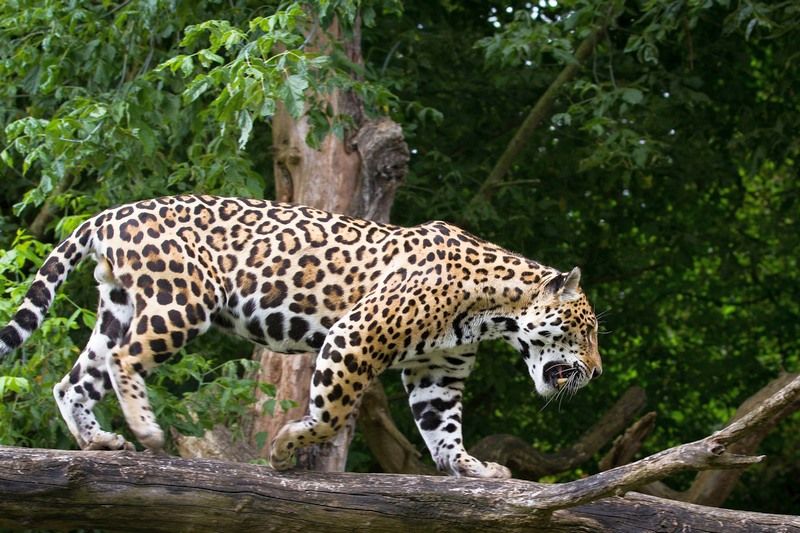 Ягуар
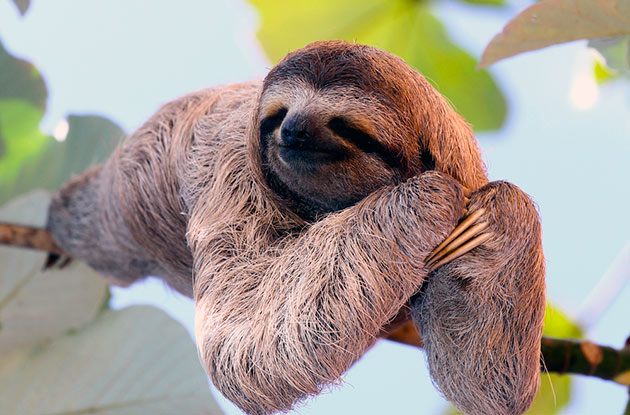 Ленивец
Обезьяны
Игрунки
Ревуны
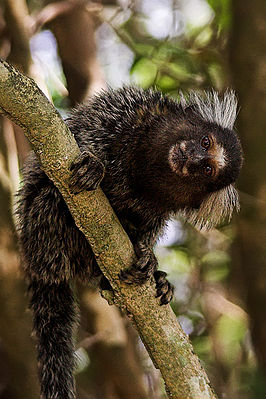 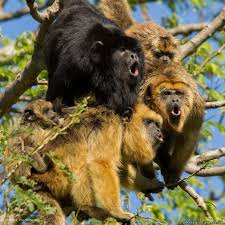 Работа с энциклопедиями.

Поиск информации 
об особенностях жизни животных 
в экваториальных лесах.
Животные экваториальных лесов
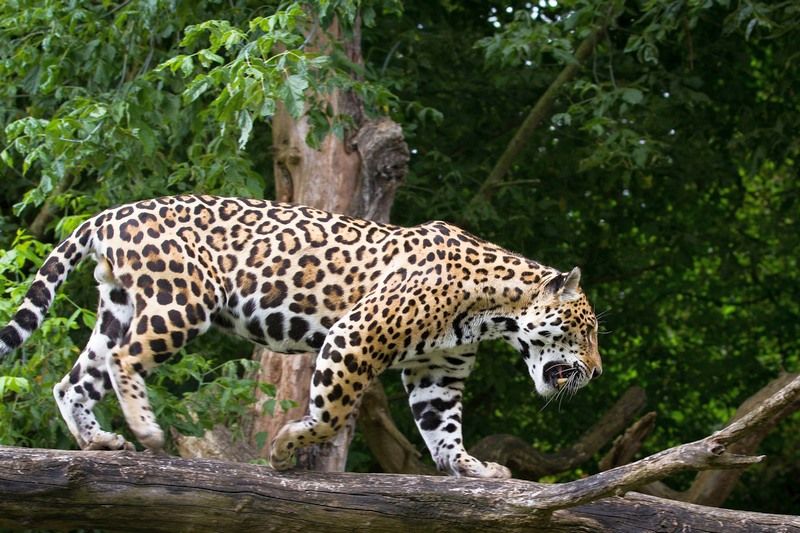 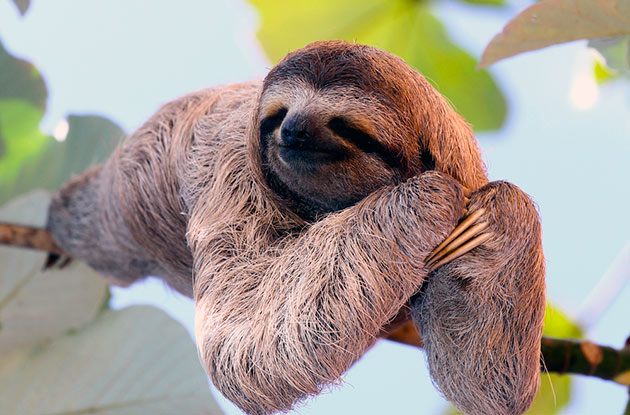 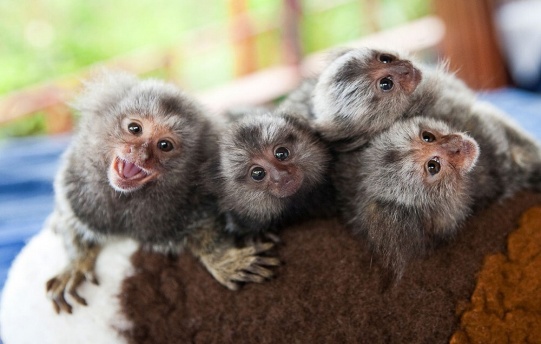 Ягуар
Ленивец
Игрунки
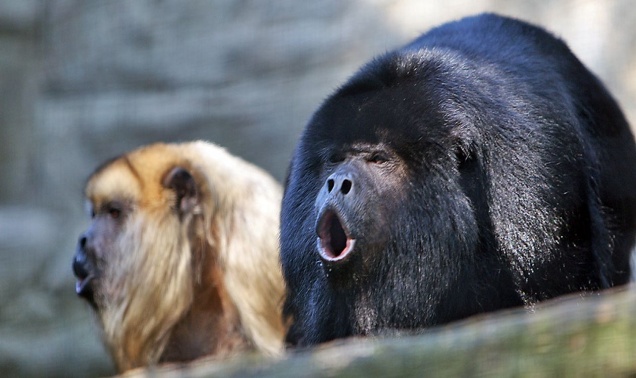 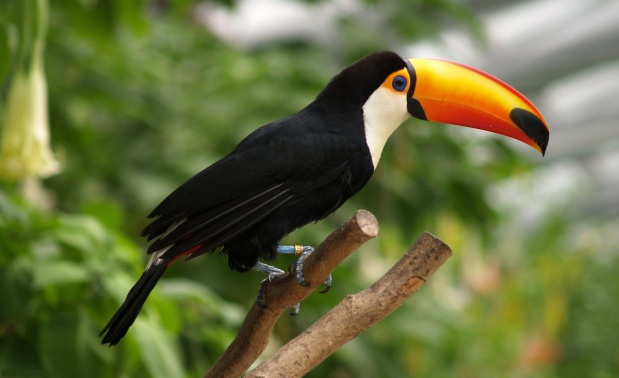 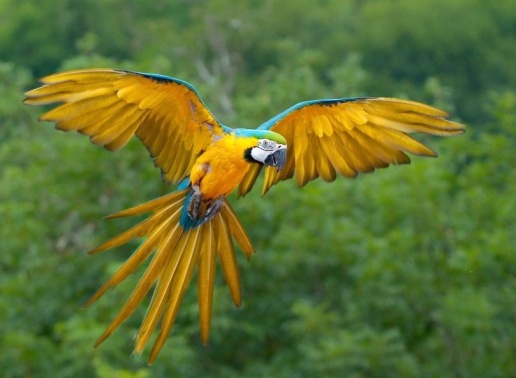 Ревуны
Тукан
Попугай
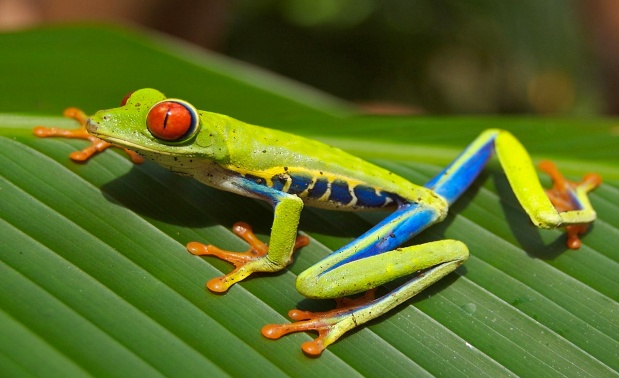 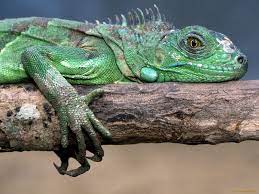 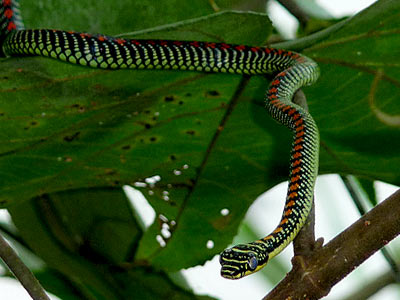 Древесная лягушка
Древесная ящерица
Древесная змея
Заселите животных ― обитателей
экваториальных лесов в их 
природный дом.
Установите связь между картинками
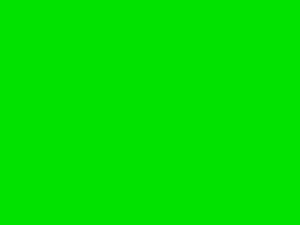 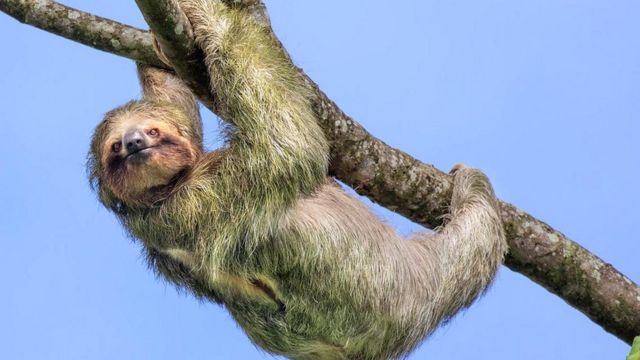 Физкультминутка
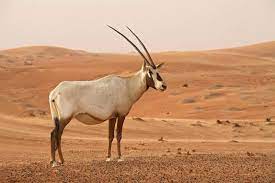 Антилопа
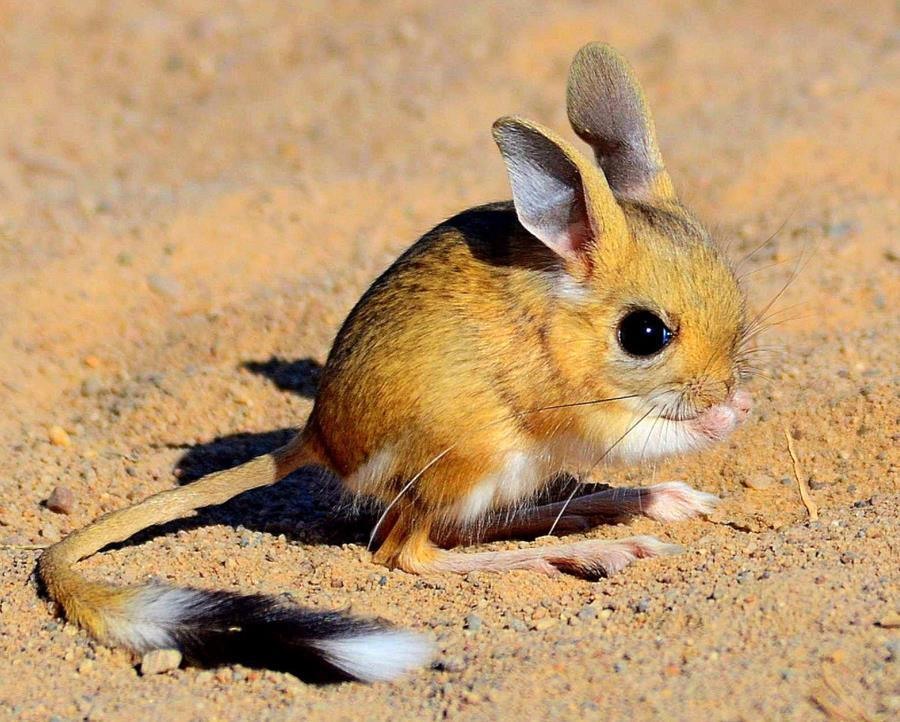 Тушканчик
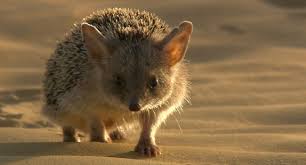 Ушастый ёж
Работаем с учебником на с. 94–95.

Как животные приспособились
к жизни в жарких местах?
Животные жарких пустынь
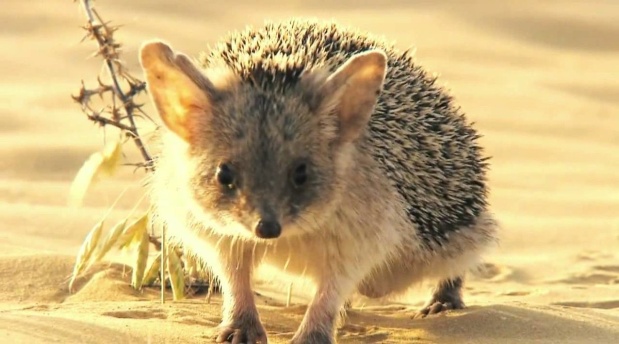 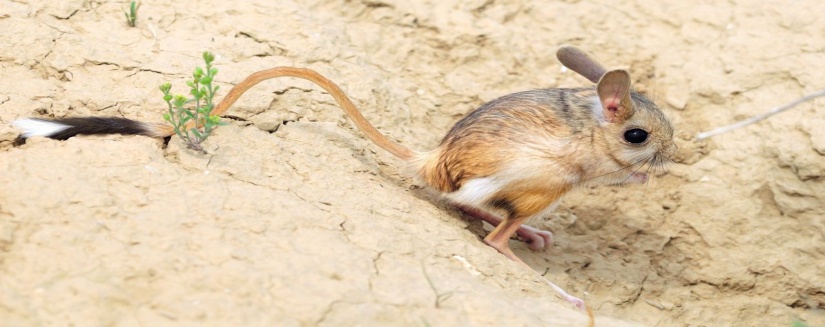 Тушканчик
Ушастый ёж
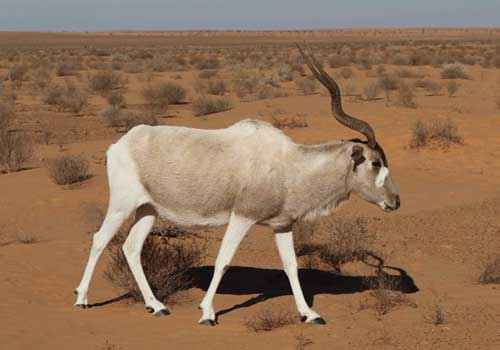 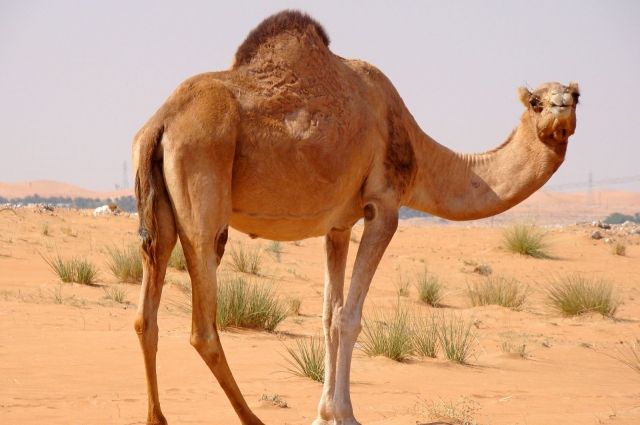 Верблюд
Антилопа
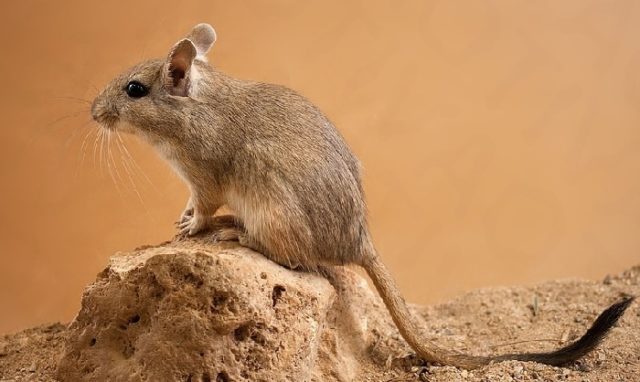 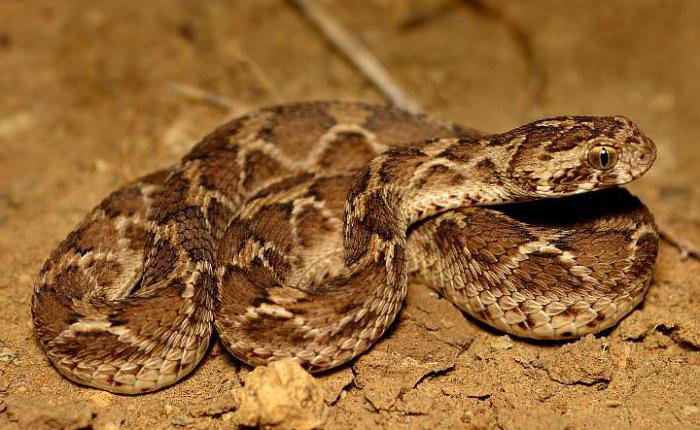 Песчанка
Змея
Заселите животных ― обитателей
жарких пустынь в их природную зону.

Какого цвета большинство животных? 
Почему?
Установите связь между картинками
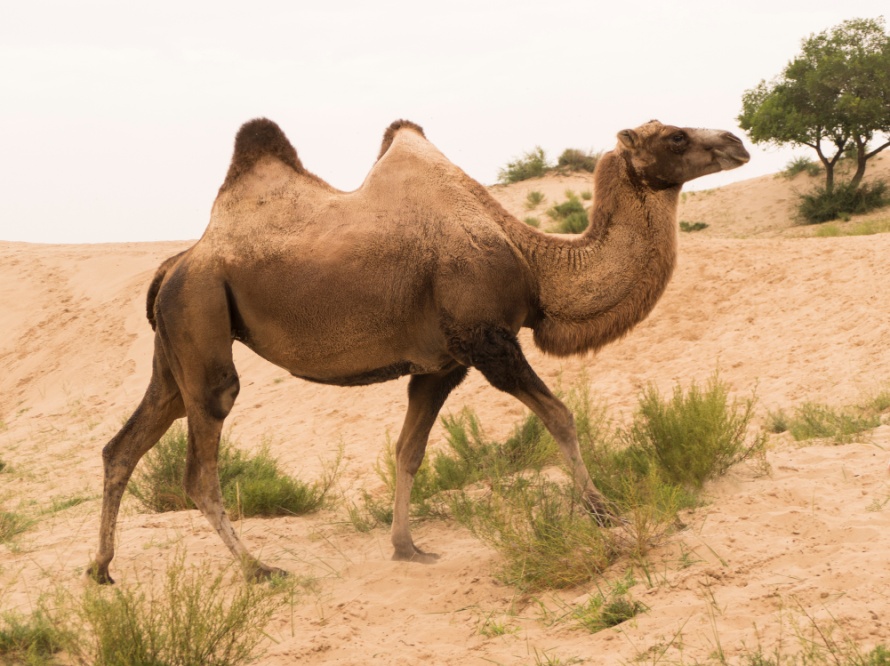 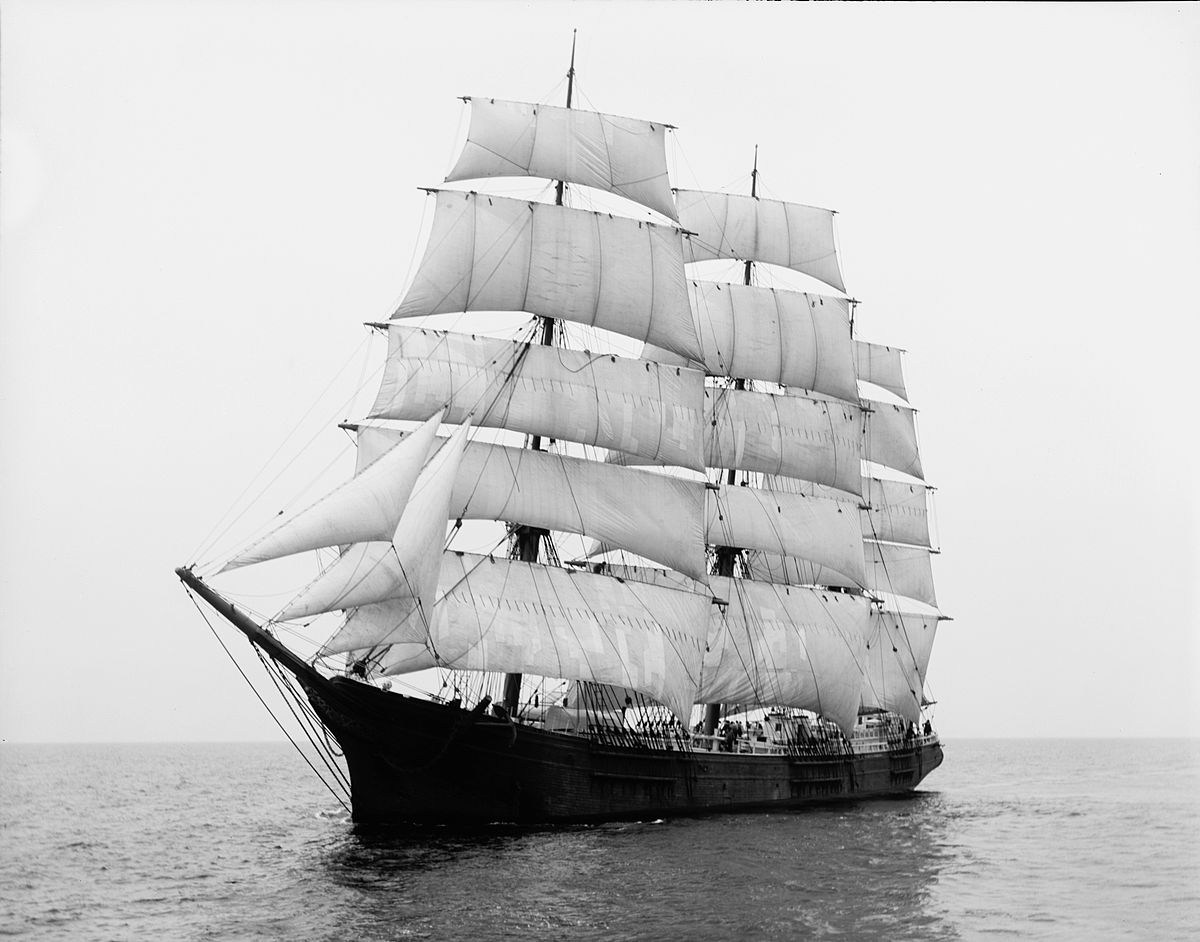